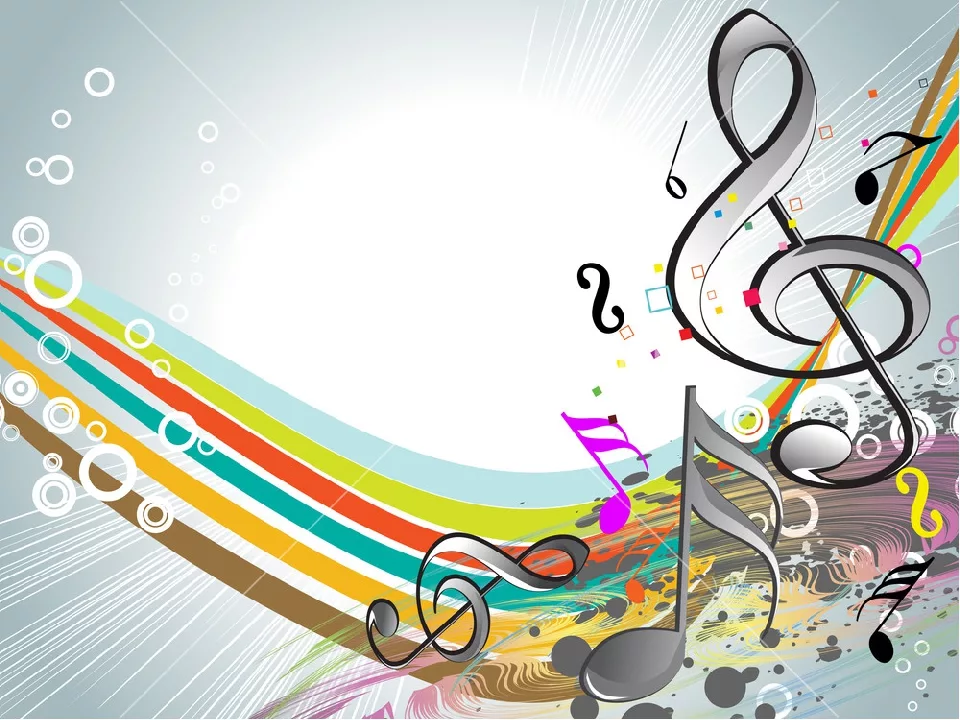 «КРЫЛАТЫЕ КАЧЕЛИ»
Евгения КРЫЛАТОВА
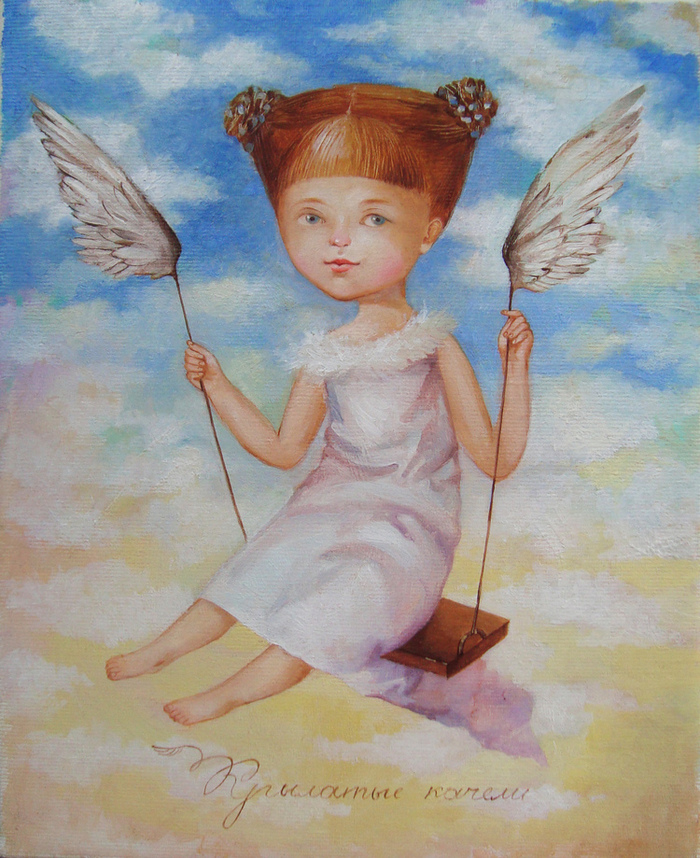 МУСТАФИНА  ДАРИНА
ученица 2 класса МБОУ СОШ № 7 г.Туймазы
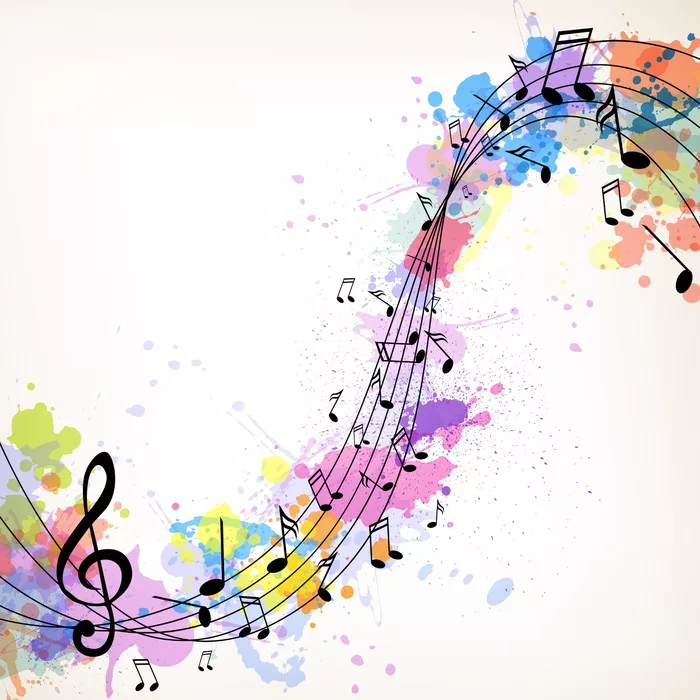 Песня композитора Е.Крылатова 
на слова Ю.Энтина 
«Крылатые качели» 
стала хитом всех времен 
после премьеры фильма
«Приключения Электроника». 
Режиссер К.БРОМБЕРГ. 
1979 год.
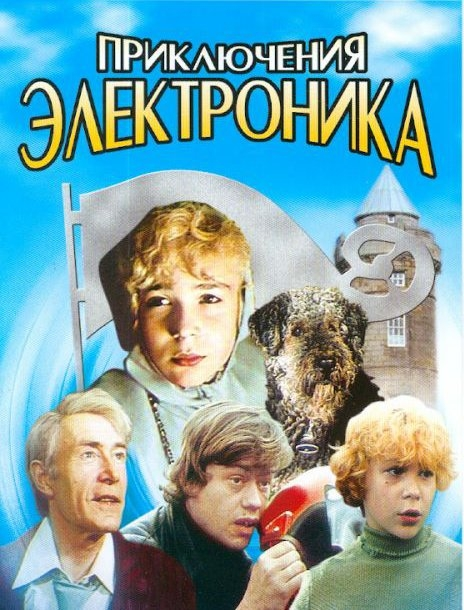 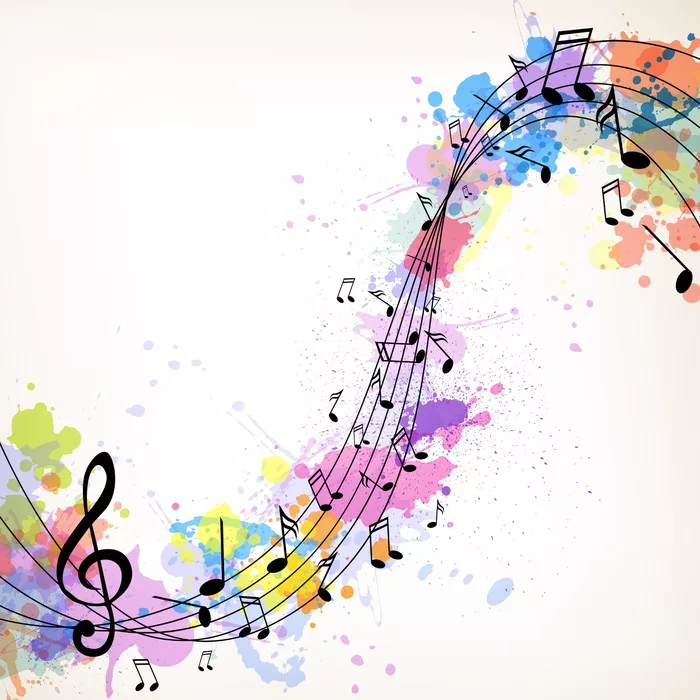 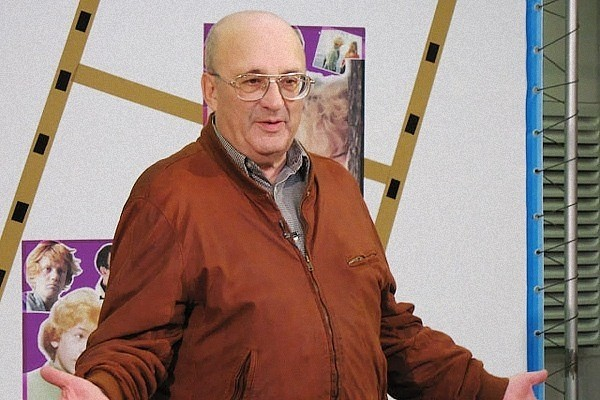 Одним из пожеланий К. Бромберга было создание песни о детстве в духе модного тогда хита Александра Зацепина «Куда уходит детство» в исполнении Аллы Пугачёвой.          
    «Крылатые качели» даже своей внутренней структурой напоминали Зацепинскую песню — тот же переливающийся куплет и взмывающий припев.
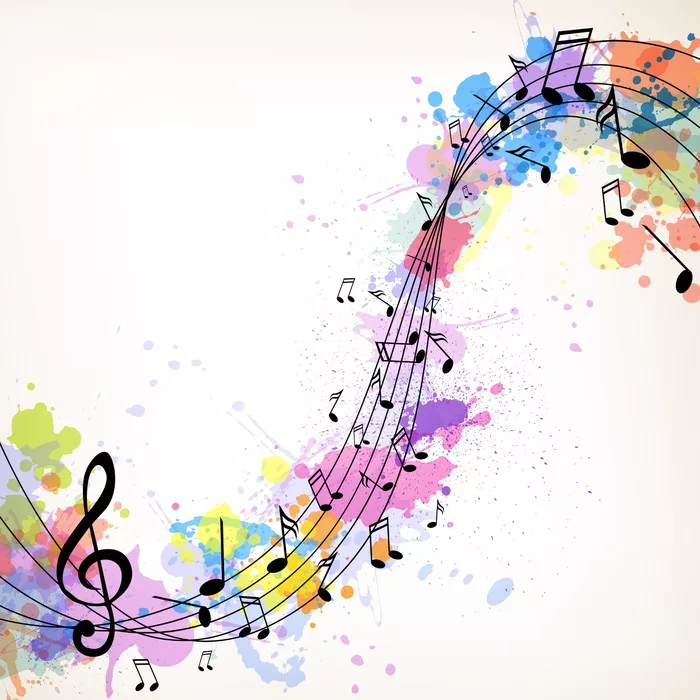 Ю.Энтин на свой текст смотрел достаточно скептически, так как по своей старой традиции писать лирику не очень любил. 
     «Это не моё», — говорил он Крылатову. — «Моё — это «Я с детства был послушным ребёнком золотушным…» («Песенка Ури»). 
      Но Е.Крылатов убеждал поэта, что тот себя недооценивает.
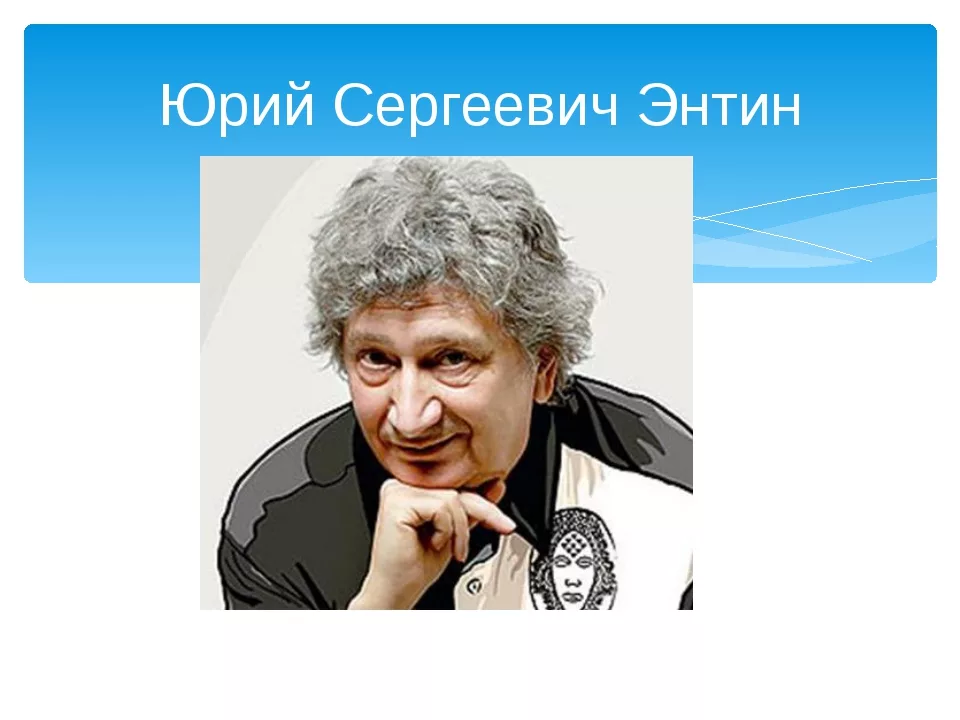 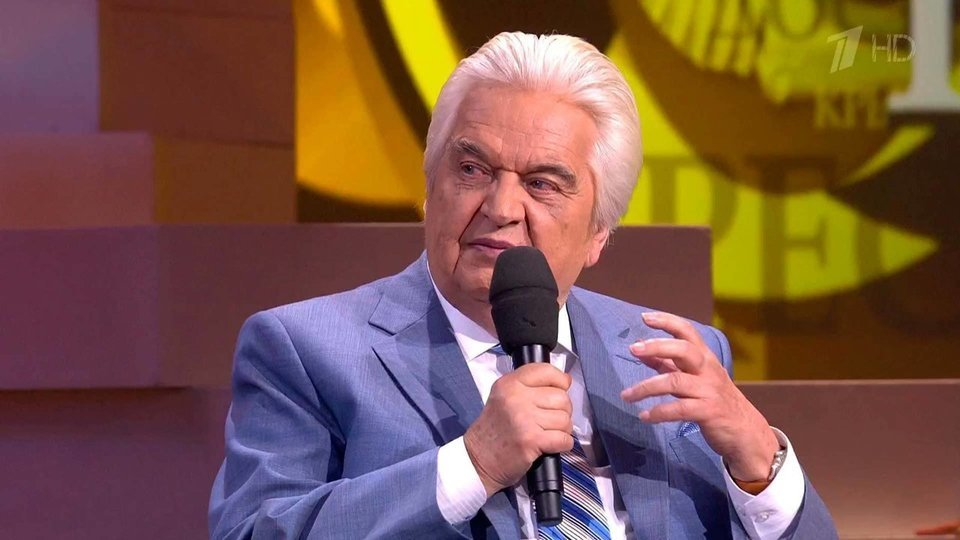 Ю.ЭНТИН
Е.КРЫЛАТОВ
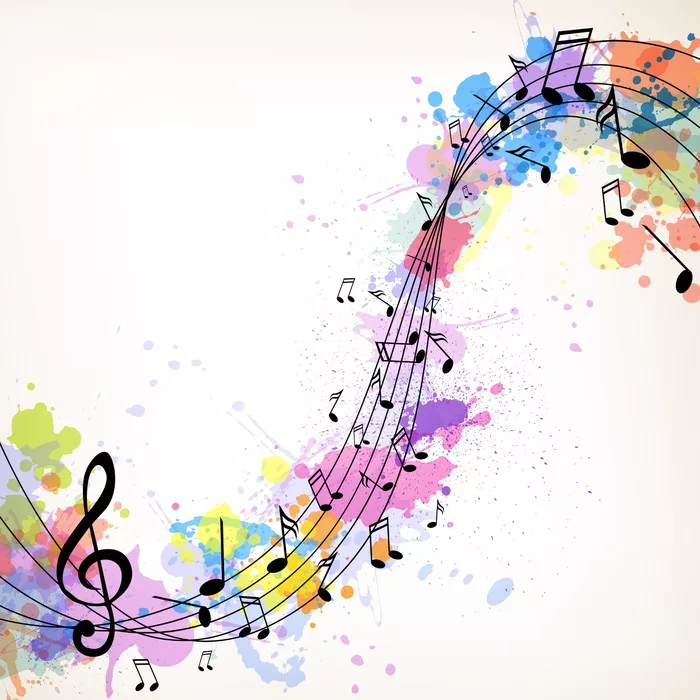 В фильме песню исполнила Елена Камбурова. Говорят, что перед записью певицу попросили представить себя 10-летним хулиганом. Она кивнула и тут же записала всё с первого дубля.
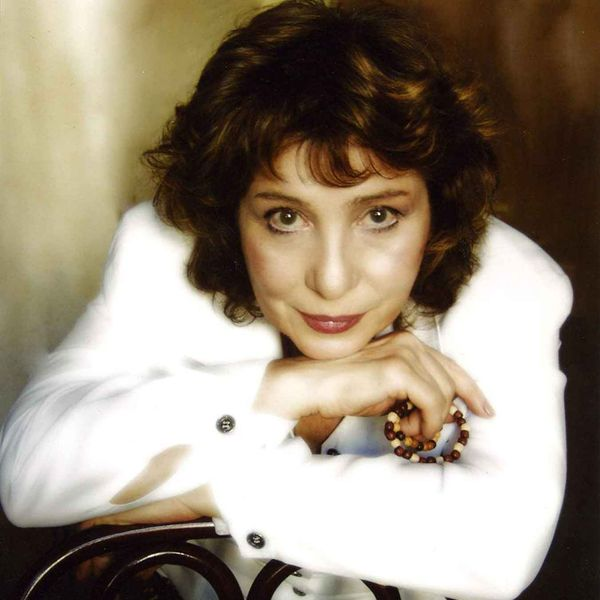 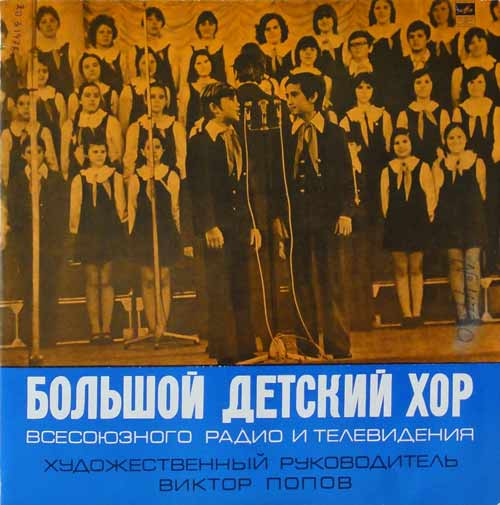 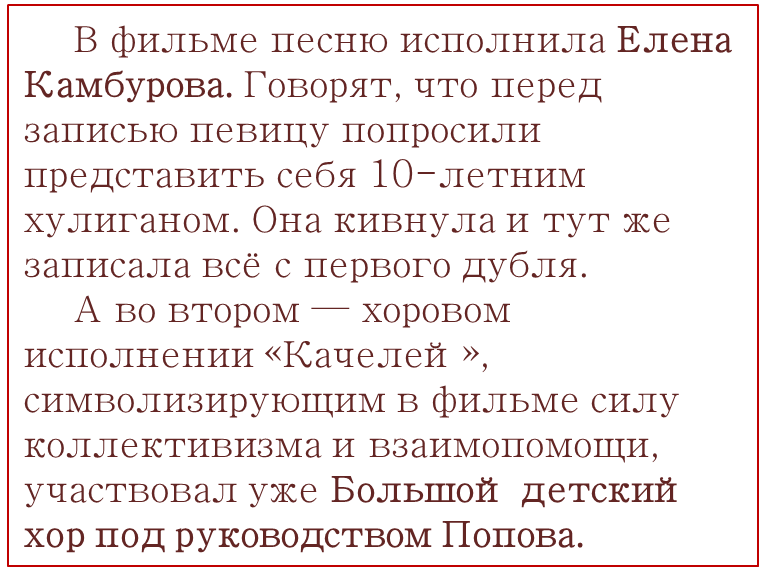 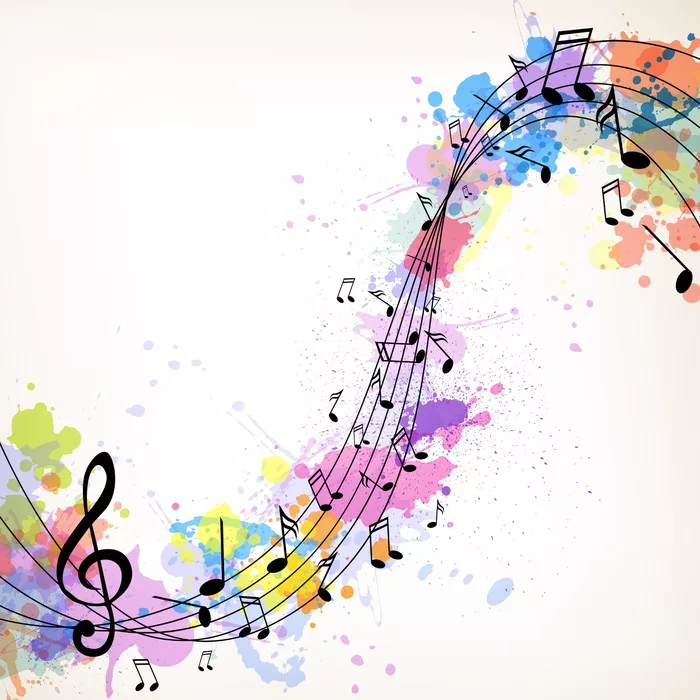 Песня исполняется на не слишком быстром темпе, средне громкой тональности.
    Минорный лад  показывает 
мечту, ожидания будущего.
Помогает осмыслить содержание текста, описанную ситуацию
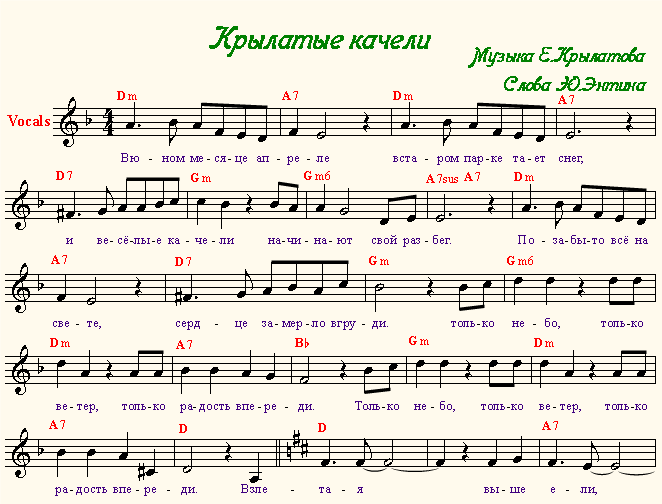 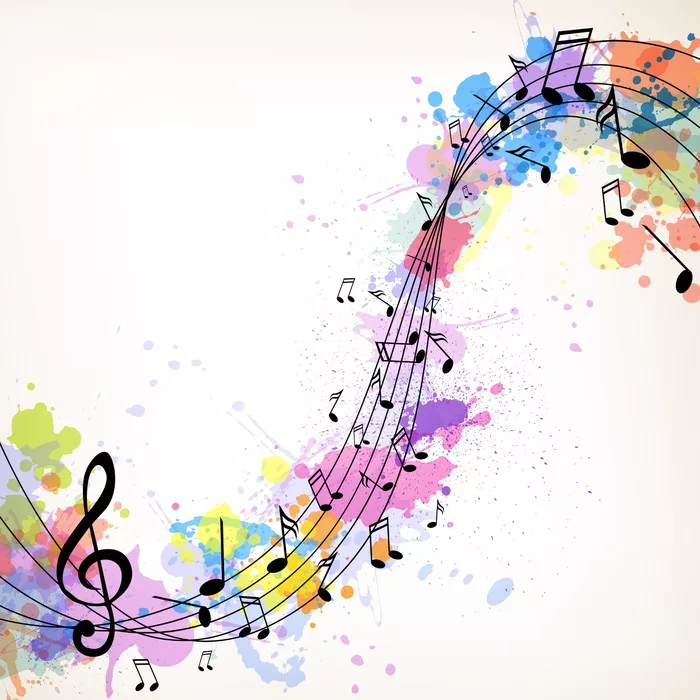 Композитор Е.Крылатов  смог отыскать те самые мистические ноты, заставляющие взлетать на сокровенне внеземные высоты и уноситься в бескрайнюю ясную даль. 
  Он дарит нам путешествие в вечность, но обязательно возвращает нас обратно – с небес на землю, со всеми её радостями и грустями, но всё такими же небесно светлыми.
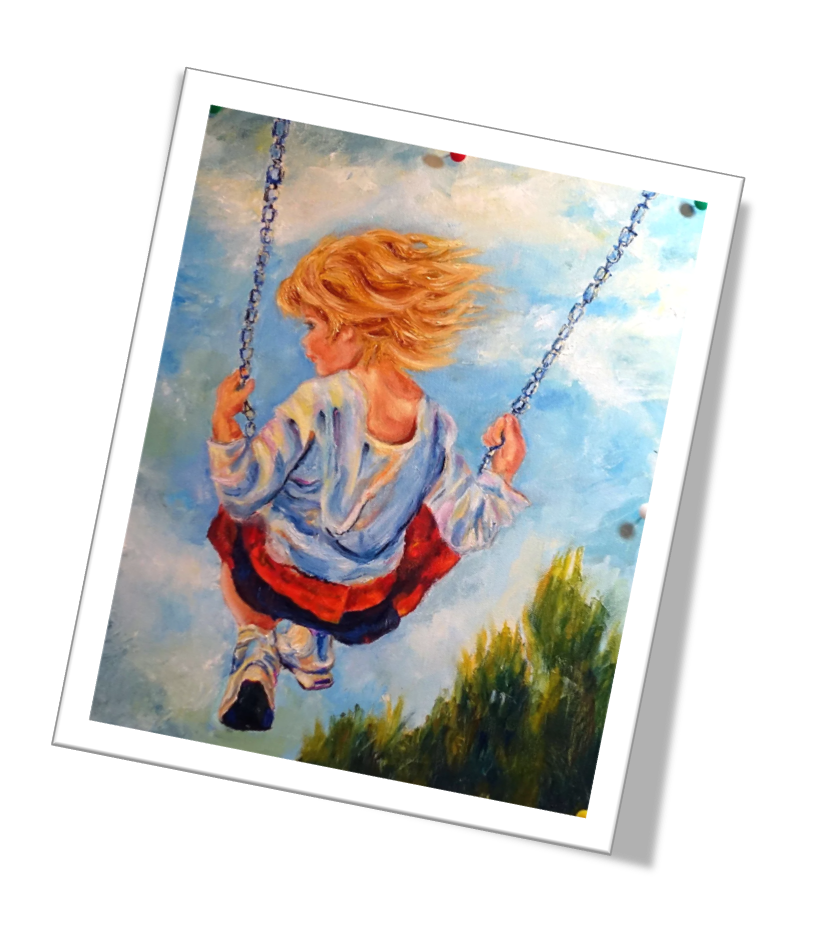 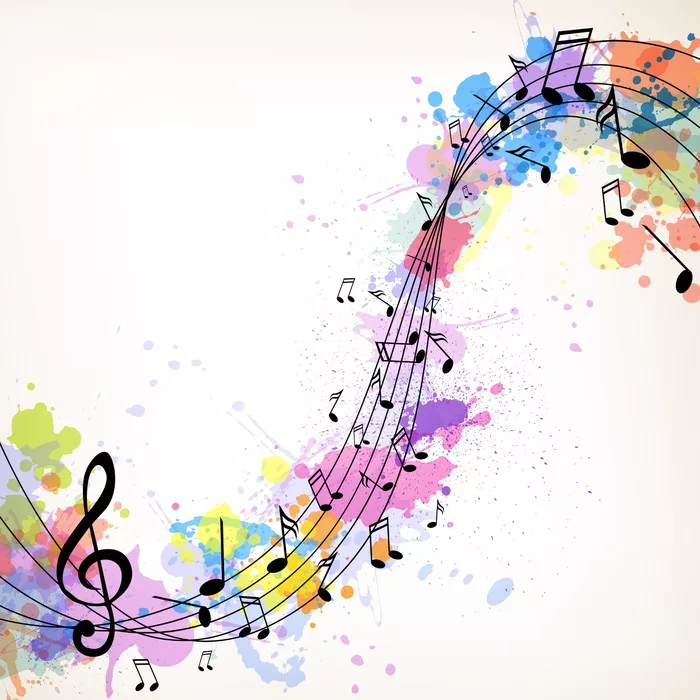 СПАСИБО 
ЗА ВНИМАНИЕ!